La violence des jeunes pendant les manifestations
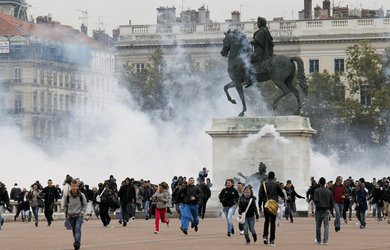 Problématique
Comment diminuer la violence des jeunes lors des manifestations?
Sommaire
QQCOQCP
QUI ?
Les jeunes délinquants

Les étudiants grévistes

Personnes frustrées, déçues du systèmes

La police
QUOI ?
Bagarres, émeutes et incendies criminelles

Racket, persécution, insultes

Cambriolages, vols et attaques à mains armées
COMBIEN ?
Quelques chiffres :

-	Une manifestation sur quatre est touchée par des actes violents

-	Acteurs difficilement quantifiables

-	Une constante augmentation des violences selon les médias
Où ?
Pendant les manifestations

Sur les routes bloquées à cause des manifestions

Dans les endroit où la police est moins présente
QUAND ?
Pendant les manifestations.
COMMENT ?
Violences physiques, verbales

Vols à mains armées (armes blanches, armes à feu…)

Dégâts matériels ( Voitures brulées…)
POURQUOI ?
Montrer sa colère envers le système

L’inconscience de la jeunesse

Le chômage

L’appât du gain
Diagramme d’Ishikawa :
Diagramme d’Ishikawa :
Causes politiques :

	-	les jeunes se laissent influencer par certains politiques.

	-	les jeunes veulent avoir un certain poids dans le monde politique. 

	-	la volonté des jeunes à changer le monde.
Diagramme d’Ishikawa :
Médias :

	-	Les jeunes se laissent influencer par les médias.

	-	Les médias profitent des évènements pour vendre

	-	Les jeunes veulent passer à la télévision.
Diagramme d’Ishikawa :
Environnement social :

	-	Spécificité française

	-	Phénomène de mode

	-	La peur de l’avenir
Diagramme d’Ishikawa :
L’éducation : 

	-	Les jeunes ne voit pas ce que leurs apportent l’école

	-	ils font grève pour ne pas aller en cours.
BRAINSTORMING
Nous avions trouvé  60 idées au total 

Nous avons trouvé que 21 étaient intéressante

Nous allons vous présenter les quatre solutions que nous avons finalement sélectionner.
Dégagez des heures de cours pour les textes de loi.
Description : 

-	permettre aux différentes classes de lycéens ou universitaire de comprendre des textes de lois importants

-	cours interactif avec des débats contrôlés
Dégagez des heures de cours pour les textes de loi.
Avantages : 
	-	éviter la manipulation des jeunes
	-	débat respectueux envers deux groupes opposés
	-	implication des jeunes dans la politique
	-	incitation au vote

Inconvénients :	
	-	éviter la absentéisme des jeunes
	-	professeurs incompétent
Dégagez des heures de cours pour les textes de loi.
Moyen de réalisation : 
	-	imposer des heures
	-	heures de travail rémunérées

Problèmes posés:	
	-	manque d’implication des professeurs et/ou des élèves
	-	problèmes financiers
Evènement sportif et/ou culturel pour remplacer les manifestations
Description : 

-	Comme les tournois organisé pendant le téléthon
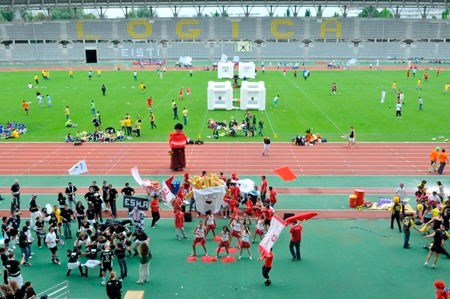 Evènement sportif et/ou culturel pour remplacer les manifestations
Avantages : 
	-	limiter la présence des casseurs
	-	surveillance plus facile…

Inconvénients :	
	-	…mais surveillance quand même
	-	déplacement de la violence
Evènement sportif et/ou culturel pour remplacer les manifestations
Moyen de réalisation : 
	-	structure pour accueillir les évènements
	-	organisateurs en partenariat avec la police
	-	moyen efficace pour attirer les jeunes

Problèmes posés:	
	-	tout le monde doit avoir le même objectif 
	-	certains syndicats de voudront pas coopérer
Des créneaux pour que les lycéens aient leur mot à dire
Des créneaux pour que les lycéens aient leur mot à dire
AVANTAGES
DESAVANTAGES
Plus de passivité face à une réforme

Seuls les personnes intéressées sont présentes

Apprendre pendant le débat
Ne pas enlever le pouvoir législatif au députés
Ralentissement des adoptions des réformes
Des créneaux pour que les lycéens aient leur mot à dire
Mise en œuvre
Déterminer la nécessité d’un débat
Mise en place de créneaux
Etudier les idées les plus abouties
Nouvelle étude de la réforme par l’Assemblée
Problèmes posés
Les réformes peuvent mettre un long moment avant d’être adoptées
Des créneaux pour que les lycéens aient leur mot à dire
Variantes Possibles
Amener le débat avec la population directement dans l’Assemblée
Instaurer une culture du travail plus forte
Description :
-	instaurer une culture du travail plus forte.
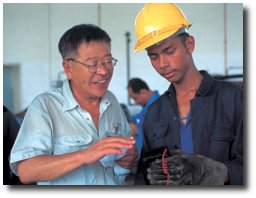 Instaurer une culture du travail plus forte
Avantages : 
	-	relancer l’économie du pays
	-	moins de manifestations
	-	moins de chômage => moins de colère
	-	Les jeunes sont plus responsable

Inconvénient :	
	-	création de travail
Instaurer une culture du travail plus forte
Moyen de réalisation : 
	-	inculquer les valeurs du travail dès le très jeune âge
	-	créer des métiers pour accueillir tout le monde


Problèmes posés:	
	-	grosse résistance
	-	changement des fondamentaux
CONCLUSION :
Travaillant en groupe, nous avons tenter d’apporter des solutions à notre sujet

Ce module nous a permis d’argumenter pour faire entendre son opinion, à respecter l’avis de chacun, et à ne pas prendre de décision en votant.

« Ce n’est pas parce que ils sont 100 à se tromper qu’ils ont forcément raison »